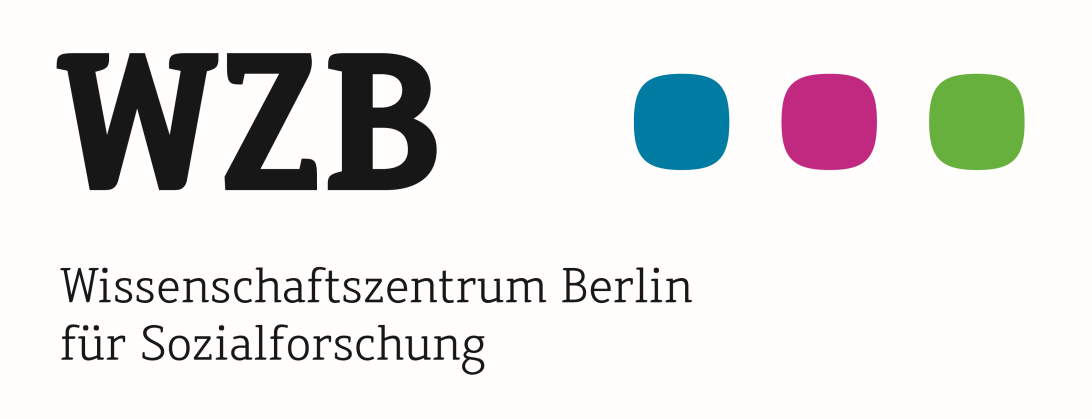 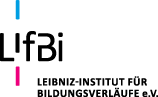 Sozialräumliche Ungleichheiten in den deutschen Städten
Verteilung von Armut in den Berliner Quartieren/ Nachbarschaften (SGB-II-Quote)
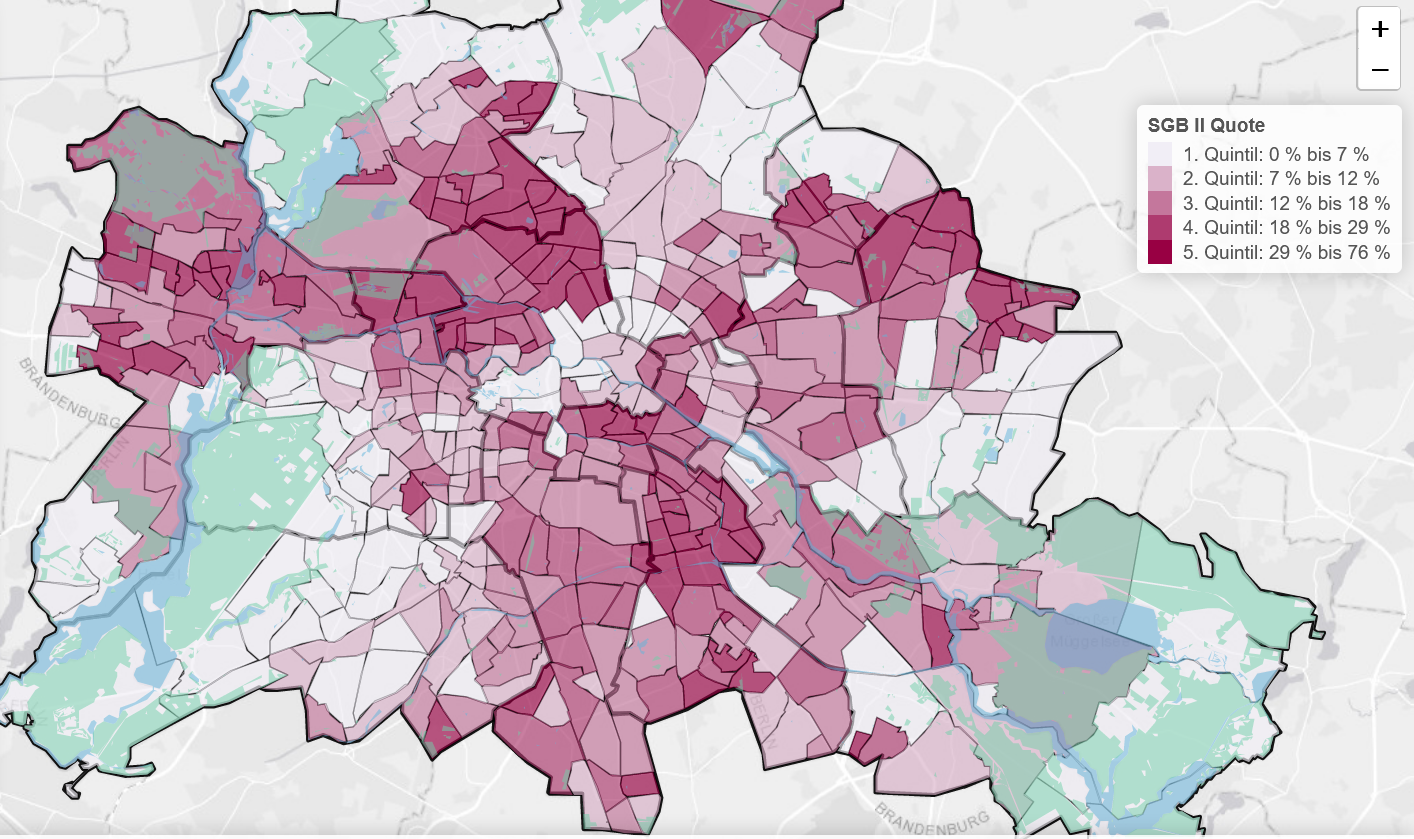 https://shiny2.wzb.eu/konrad/salomo_helbig_dashboard/
Wie kann man soziale (Ent-)Mischung messen?
Soziale Segregation:
Räumlich ungleiche Verteilung verschiedener Bevölkerungsgruppen über städtische Teilgebiete
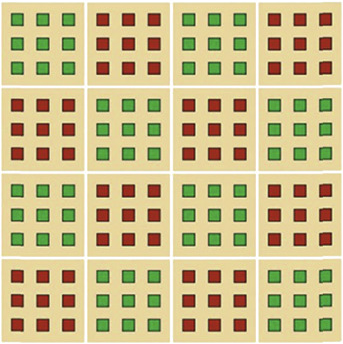 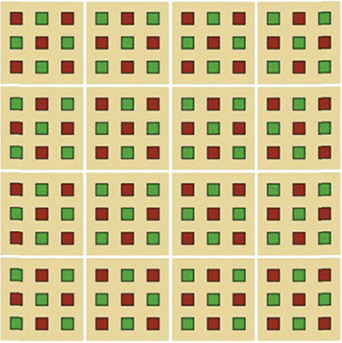 3
Entwicklung der sozialen Segregation (SI SGB-II-Empfänger) in 86 deutschen Städten 1985-2017
Quelle: Helbig und Jähnen 2018, 2019
Soziale Segregation in ausgewählten Städten 2017
Soziale Segregation und soziale Segregation von Kindern in ausgewählten Städten 2017
SGB-II Quote von Kindern in 3578 Quartieren in 84 deutschen Städten 2016
In 180 Quartieren lebt mindestens jedes zweite Kind von SGB-II-Leistungen
In 690 Quartieren lebt mindestens jedes dritte Kind von SGB-II- Leistungen
Veränderung der Ausländeranteile in den ostdeutschen und westdeutschen Stadtteilen zwischen 2014 und 2017 nach SGB-II-Quoten in den Stadtteilen
Zusammenhang von sozialer Lage des Stadtteils und Anstieg der Ausländeranteile 2014 bis 2017
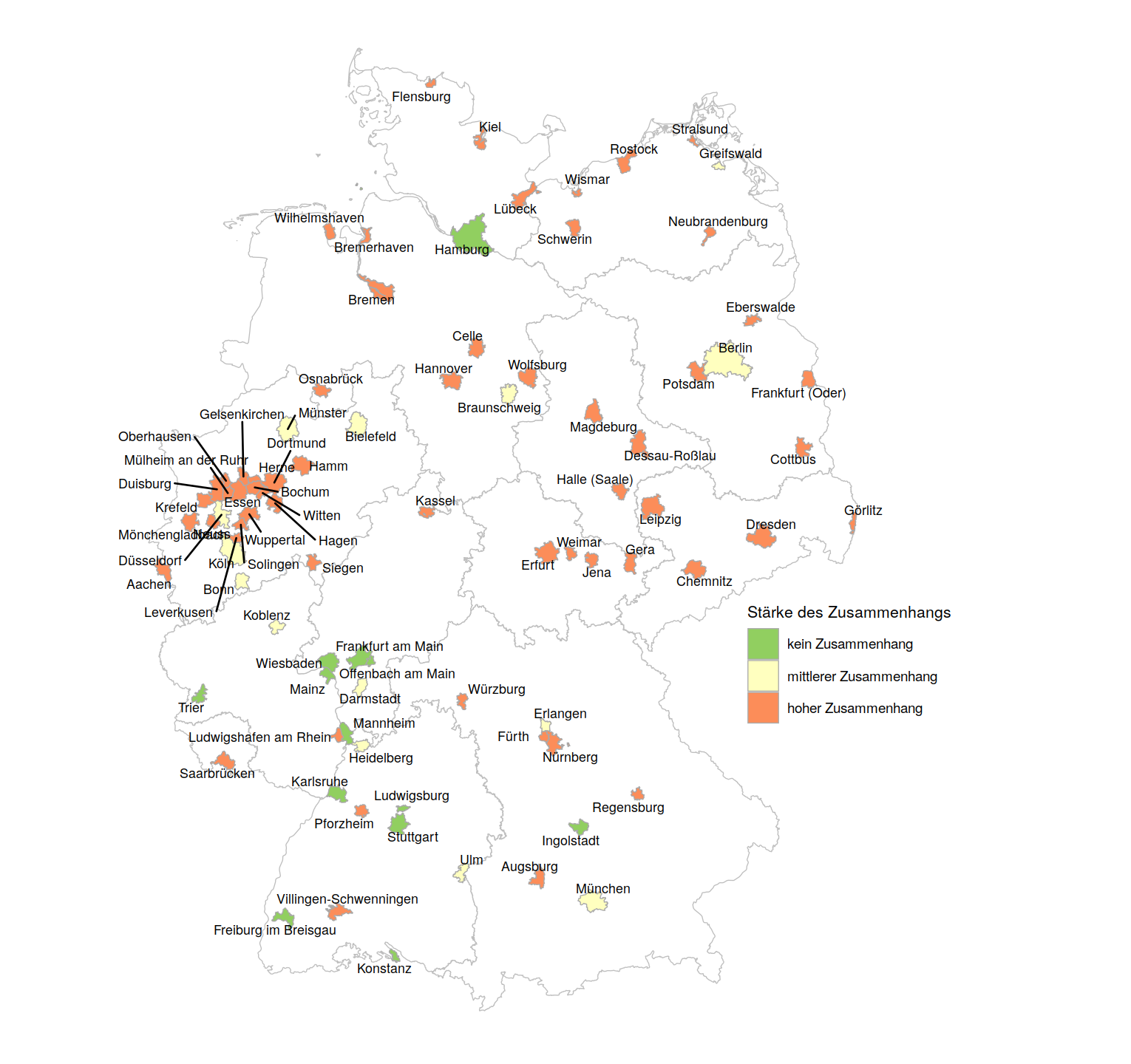  zunehmende soziale Belastung der benachteiligten Stadtteile in den ärmeren deutschen Städten
Quelle: Helbig und Jähnen 2019
Konsequenzen von sozialer Segregation

Perspektive Soziologie:
	- Aus der Ballung von Armut entstehen soziale Folgen, die über die individuelle 	Benachteiligung hinaus gehen (sogenannte Kontext- oder 	Nachbarschaftseffekte):
		- schlechtere Gesundheit/ Gesundheitsverhalten
		- geringere Bildungserfolge
		- geringerer Arbeitsmarkterfolg
		- geringeres zivilgesellschaftliches Engagement
		- geringere Wahlbeteiligung

Perspektive soziale Arbeit:
	- Die Klienten/Adressaten befinden sich überwiegend geballt in bestimmten 	Stadtteilen


Perspektive Verbraucherschutz:
	- Viele „vulnerable“ Gruppen (Arme, ethnische Minderheiten, teilw. Alte) an 	einem Ort  ggf. stärkere Gefährdung von Menschen in diesen Stadtteilen
Handlungsoptionen

Arbeit am Menschen (zumeist projektorientiert, kurz- bis mittelfristig):
	- soziale Arbeit in Einrichtungen (z.B. Kita, Schule etc.)
	- Quartiersmanagement, Streetworker
	- Verbraucherschutzinitiativen

Probleme werden bearbeitet, die Ursachen bleiben bestehen


Veränderung sozialer Segregation durch Eingriffe in den Wohnungsmarkt
	- Sozialer Wohnungsbau, Belegungsrechte etc.
	- Investition in sozial benachteiligte Gebiete

 Teuer und langfristig wirksam
Vielen dank für ihre aufmerksamkeit!
www.lifbi.de

Telefon: +49 951 863-3899
marcel.helbig@lifbi.de